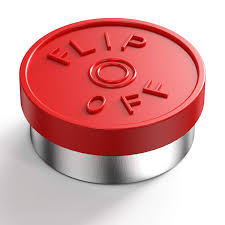 سیل ساده و فلیپ آف
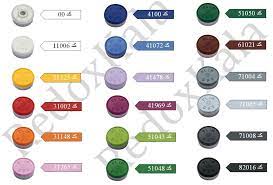 2
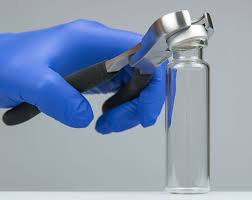 دکریمپر سایز 20-32-13 میلی
3
کریمپر سایز 20-13-32 میلی
4
Lorem.
5
انواع ویال شفاف و امبر در حجم های مختلف
6
کامبی سیل کپ
7
فلیپ اف پایه کوتاه وبلند
Lorem.
8
سیل ایزی اپن
Lorem.
9
Large Image Slide
فرنام شیمی تجهیز 
09106556365
10